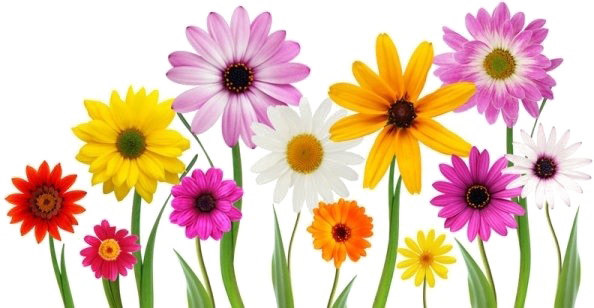 Welcome
Khalidur Rahman Manik
Assistant teacher
Khasgaon G.P.S
Chhatak,Sunamganj
01712-114197
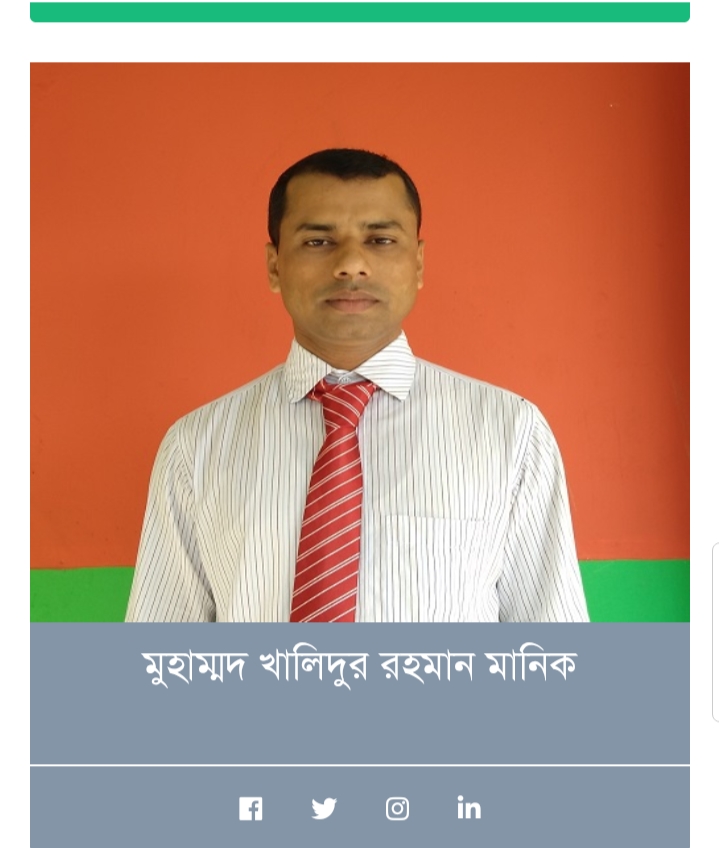 Subject: English
Class: Three
Unit:23
Lesson: 1-3
Date:22/03/2020
Time: 40 Minutes.
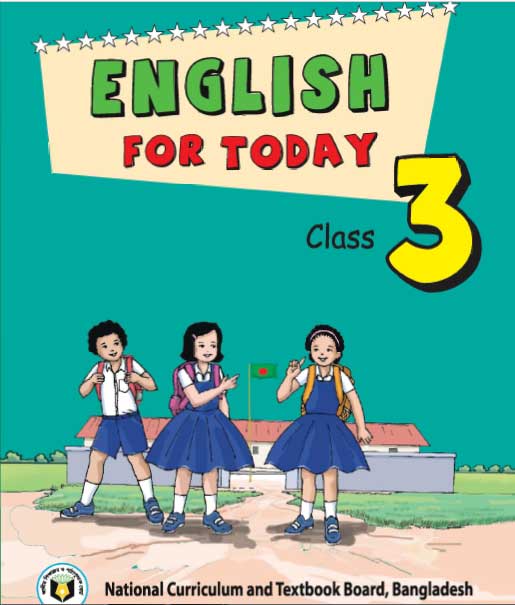 I
D
E
N
T
I
T
Y
Good morning students.
How are you today?
Let’s sing the good morning song.
Look at the picture
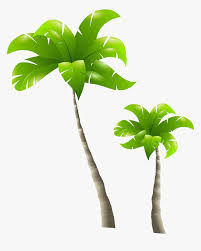 A tall tree and a short tree.
What do you see in the picture?
So, our today’s lesson is…
What do they do?
Lesson:A
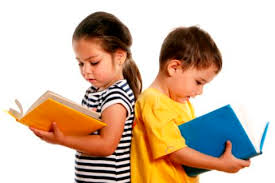 Students will be able to…
1.1.2 say words, phrases and sentences with
             proper sounds and stress.
Look at the picture
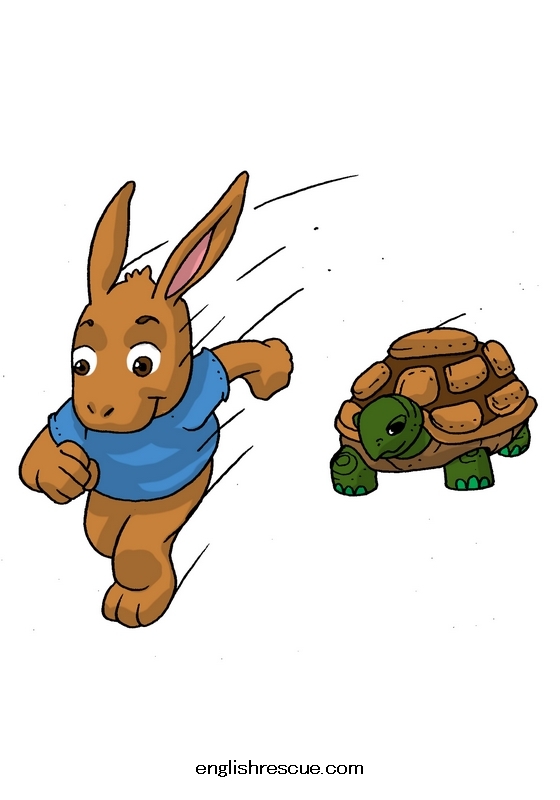 Slow
Quick
Look at the picture
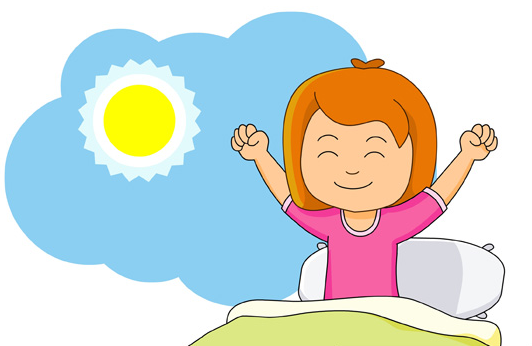 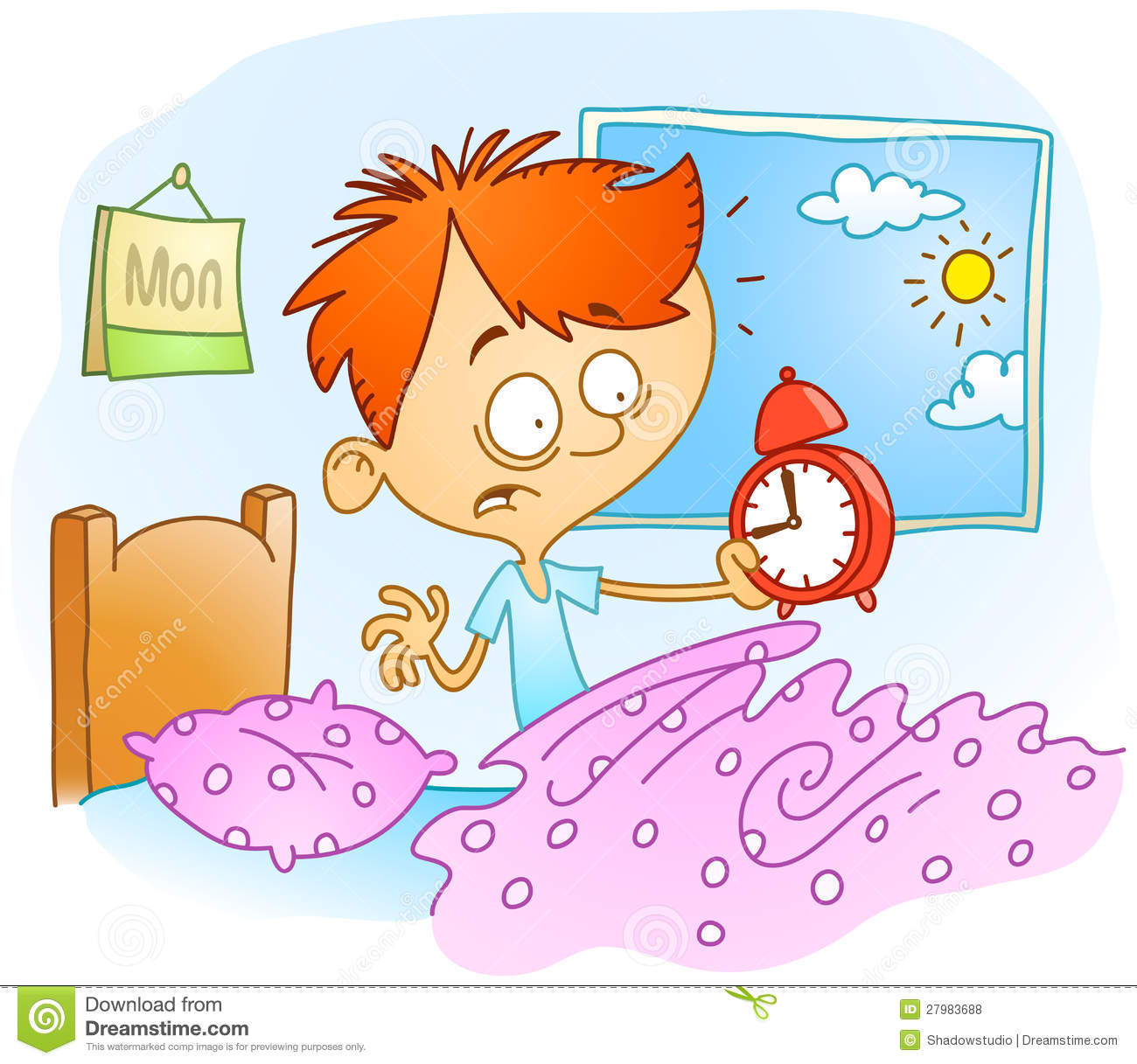 Late
Early
Look at the picture
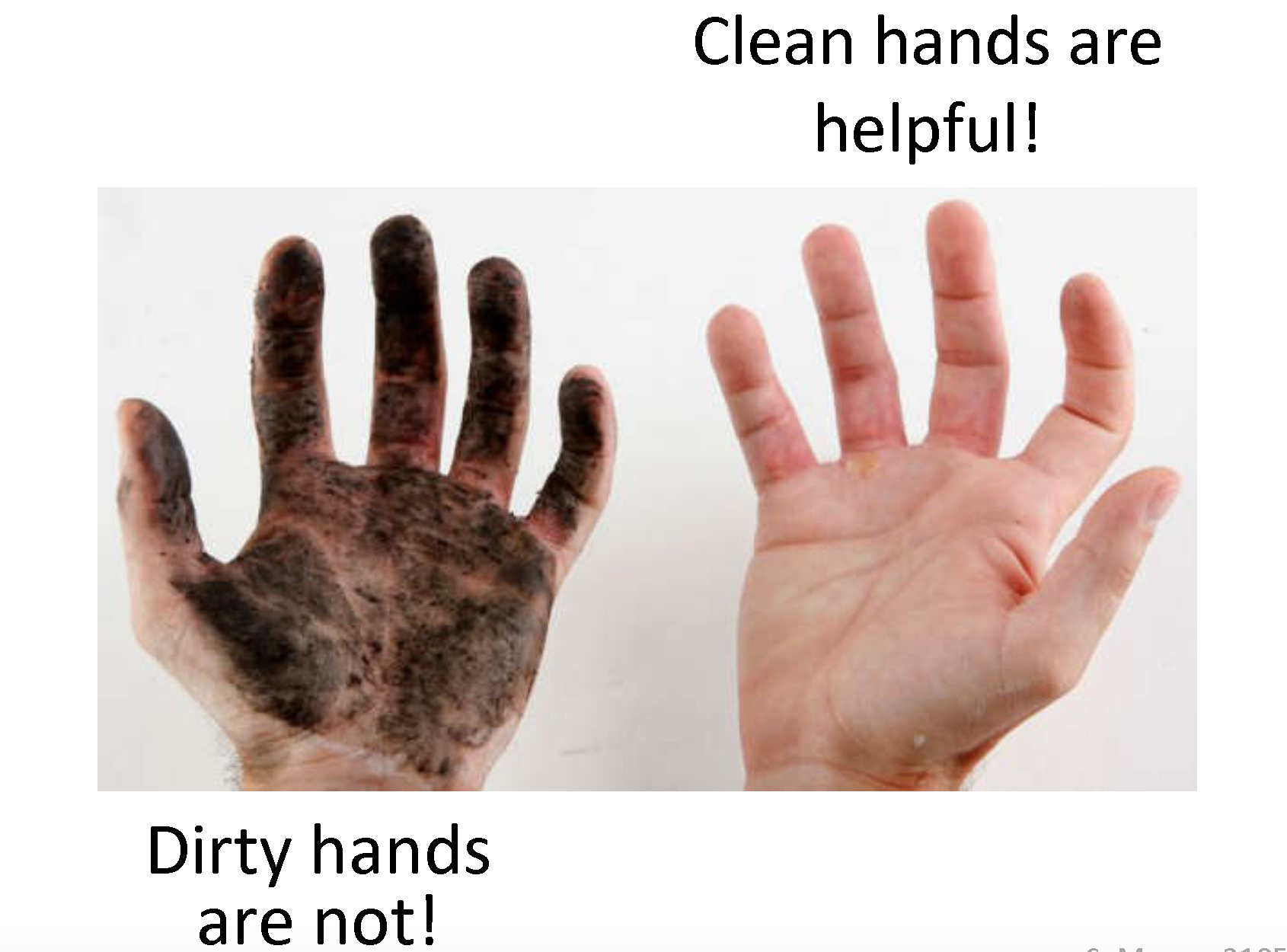 Clean
Dirty
Look at the picture
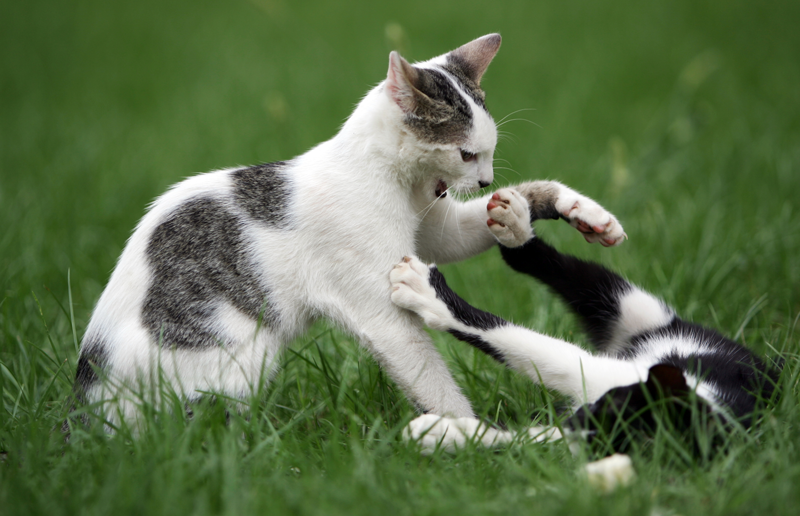 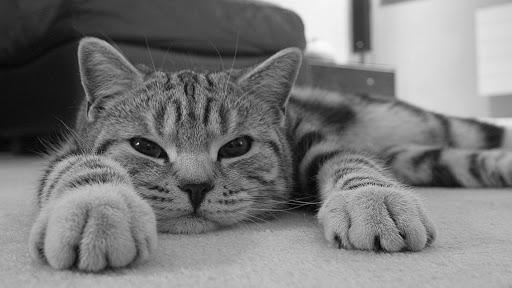 Active
Lazy
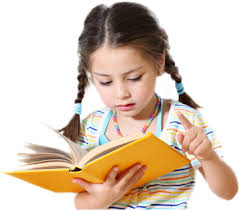 Individual Work
Two students will come front, One will ask a word and another will reply with it’s opposite. It will be continued by turns.
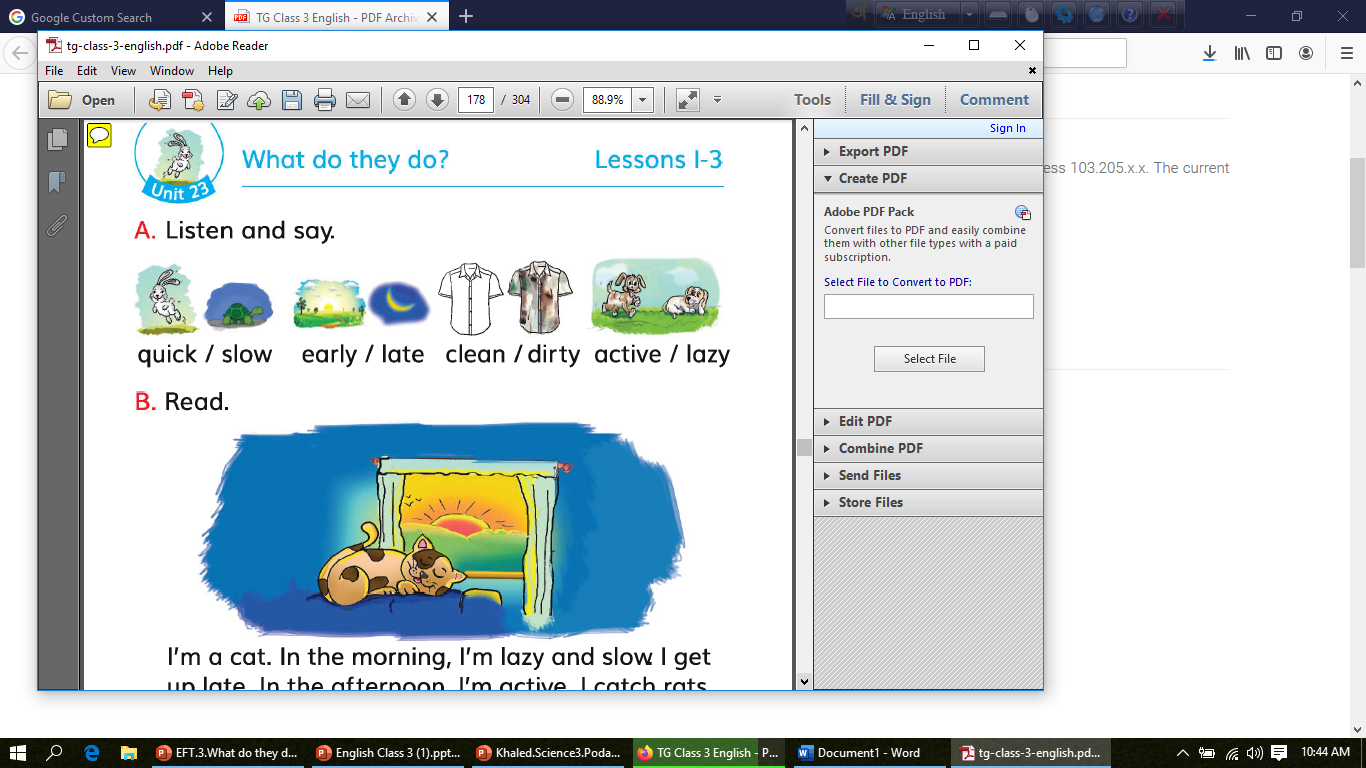 Now, open at page 46 of your textbook.
Now, listen to the Audio of the text.
Listen to the Audio again and repeat after it.
Let’s learn Bangla meaning of the words.
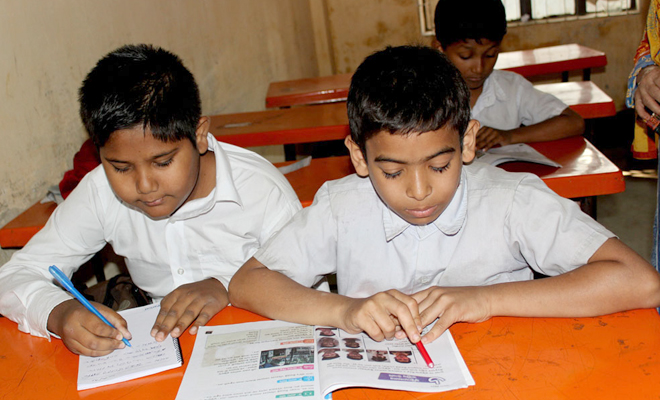 Pair Work
Students will practise the opposite words
in pairs and will try to make sentences.
Evaluation
I’ll ask a word and students will reply with it’s opposite by turns.
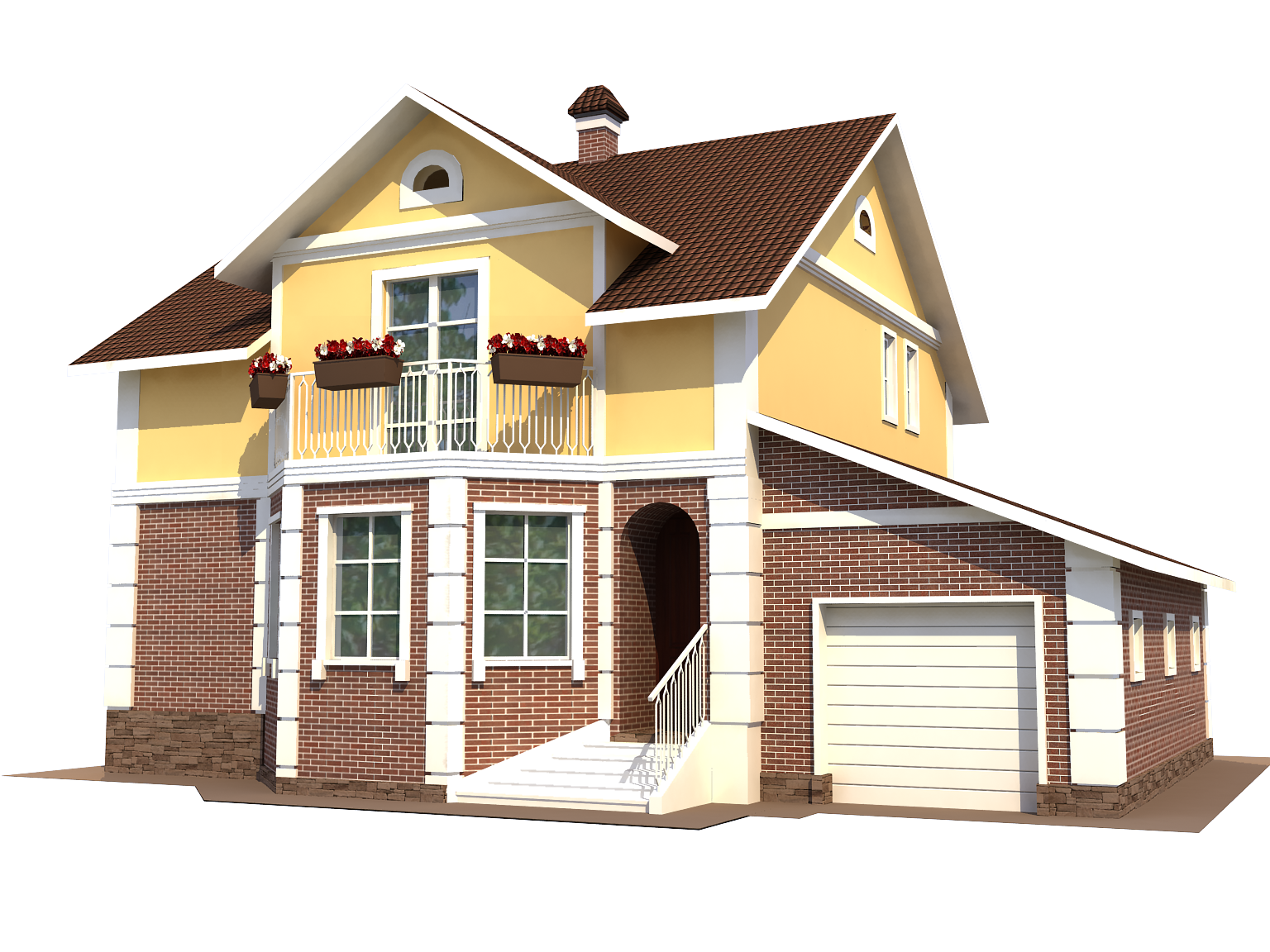 Home Work
Students will bring the opposite words writing with Bangla meaning.
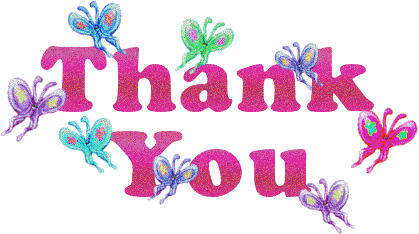